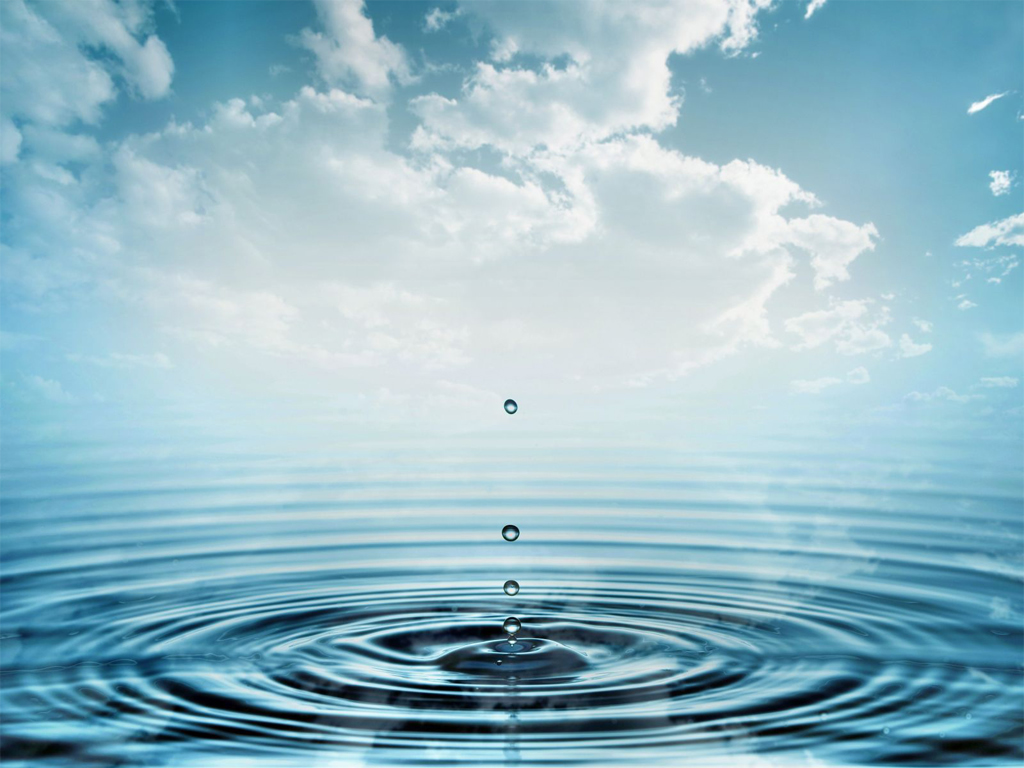 “Baptism Now Saves You!”
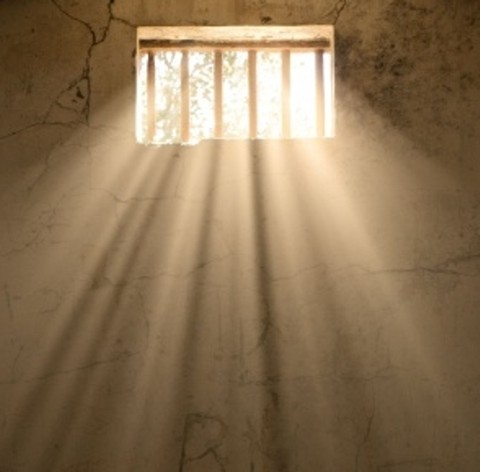 “Jesus Preaching to Spirits in Prison”
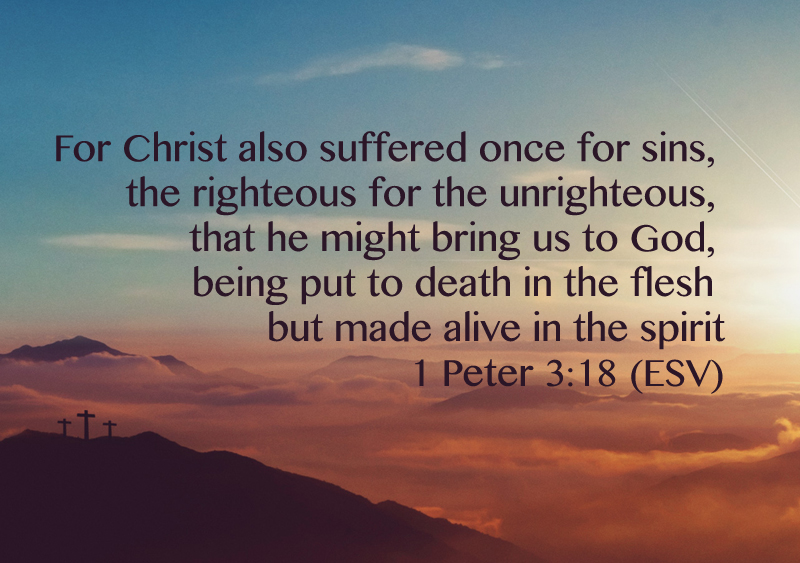 “Atonement: The Righteous for the Unrighteous”
   - Paul Merideth – Sunday, August 7, 2016
1 Peter 3:18-22
18 For Christ also suffered once for sins, the righteous for the unrighteous, that he might bring us to God, being put to death in the flesh but made alive in the spirit, 
19 in which he went and proclaimed to the spirits in prison, 
20 because they formerly did not obey, when God's patience waited in the days of Noah, while the ark was being prepared, in which a few, that is, eight persons, were brought safely through water. 
21 Baptism, which corresponds to this, now saves you, not as a removal of dirt from the body but as an appeal to God for a good conscience, through the resurrection of Jesus Christ, 
22 who has gone into heaven and is at the right hand of God, with angels, authorities, and powers having been subjected to him.
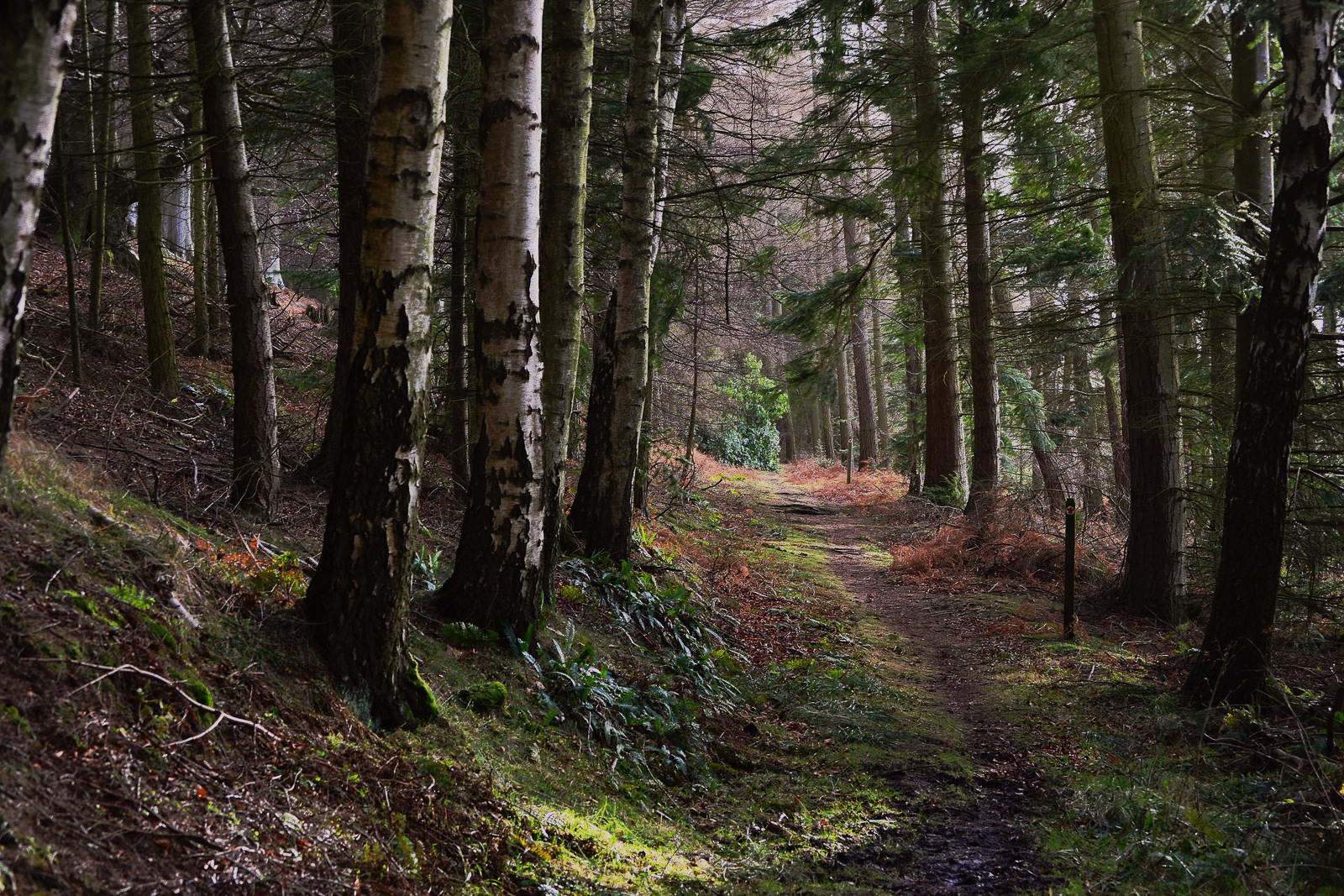 LIVING AS THE PEOPLE OF GOD IN THIS WORLD
1 Peter
1 Peter 3:18-22
18 For Christ also suffered once for sins, the righteous for the unrighteous, that he might bring us to God, being put to death in the flesh but made alive in the spirit, 
19 in which he went and proclaimed to the spirits in prison, 
20 because they formerly did not obey, when God's patience waited in the days of Noah, while the ark was being prepared, in which a few, that is, eight persons, were brought safely through water. 
21 Baptism, which corresponds to this, now saves you, not as a removal of dirt from the body but as an appeal to God for a good conscience, through the resurrection of Jesus Christ, 
22 who has gone into heaven and is at the right hand of God, with angels, authorities, and powers having been subjected to him.
1 Peter 3:18-22
18 For Christ also suffered once for sins, the righteous for the unrighteous, that he might bring us to God, being put to death in the flesh but made alive in the spirit, 
19 in which he went and proclaimed to the spirits in prison, 
20 because they formerly did not obey, when God's patience waited in the days of Noah, while the ark was being prepared, in which a few, that is, eight persons, were brought safely through water. 
21 Baptism, which corresponds to this, now saves you, not as a removal of dirt from the body but as an appeal to God for a good conscience, through the resurrection of Jesus Christ, 
22 who has gone into heaven and is at the right hand of God, with angels, authorities, and powers having been subjected to him.
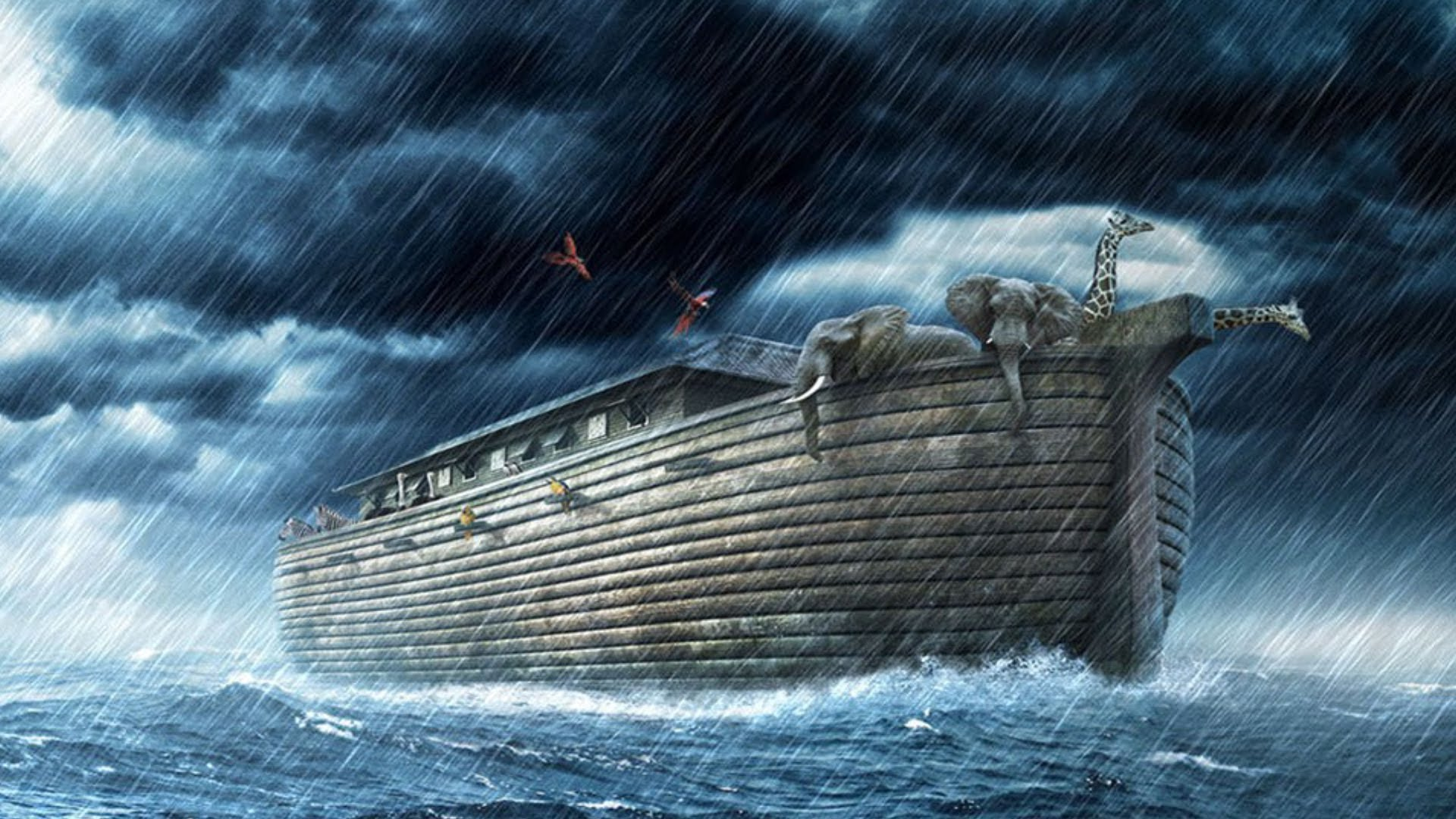 “Jesus preached through Noah to the people of Noah’s day.”
1 Peter 3:18-22
18 For Christ also suffered once for sins, the righteous for the unrighteous, that he might bring us to God, being put to death in the flesh but made alive in the spirit, 
19 in which he went and proclaimed to the spirits in prison, 
20 because they formerly did not obey, when God's patience waited in the days of Noah, while the ark was being prepared, in which a few, that is, eight persons, were brought safely through water. 
21 Baptism, which corresponds to this, now saves you, not as a removal of dirt from the body but as an appeal to God for a good conscience, through the resurrection of Jesus Christ, 
22 who has gone into heaven and is at the right hand of God, with angels, authorities, and powers having been subjected to him.
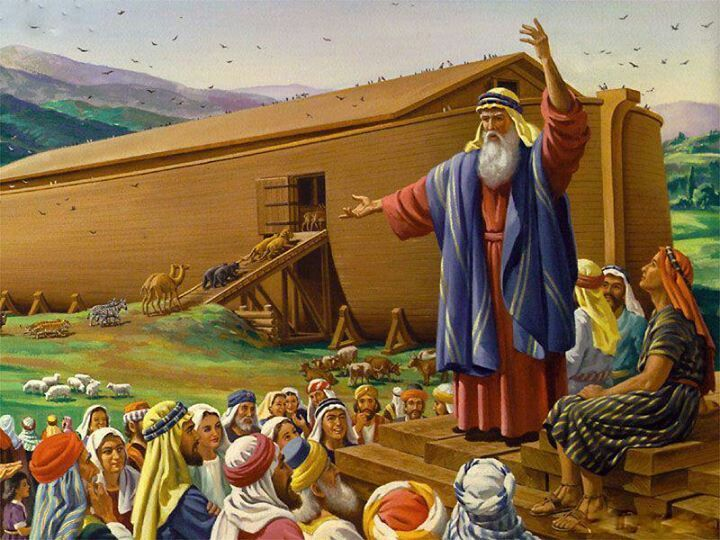 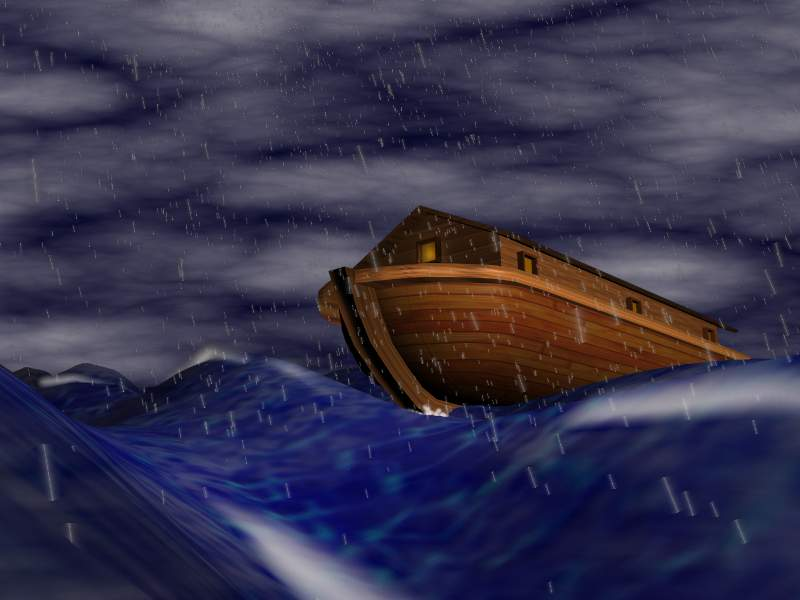 A worldwide cataclysm – that could have been avoided!
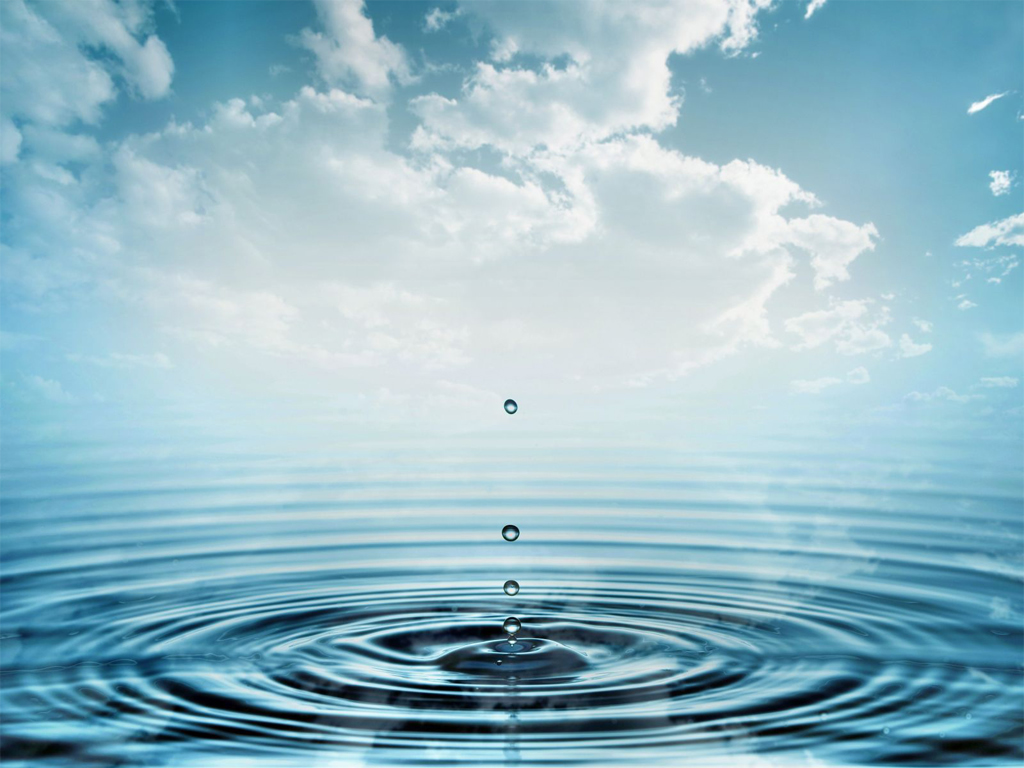 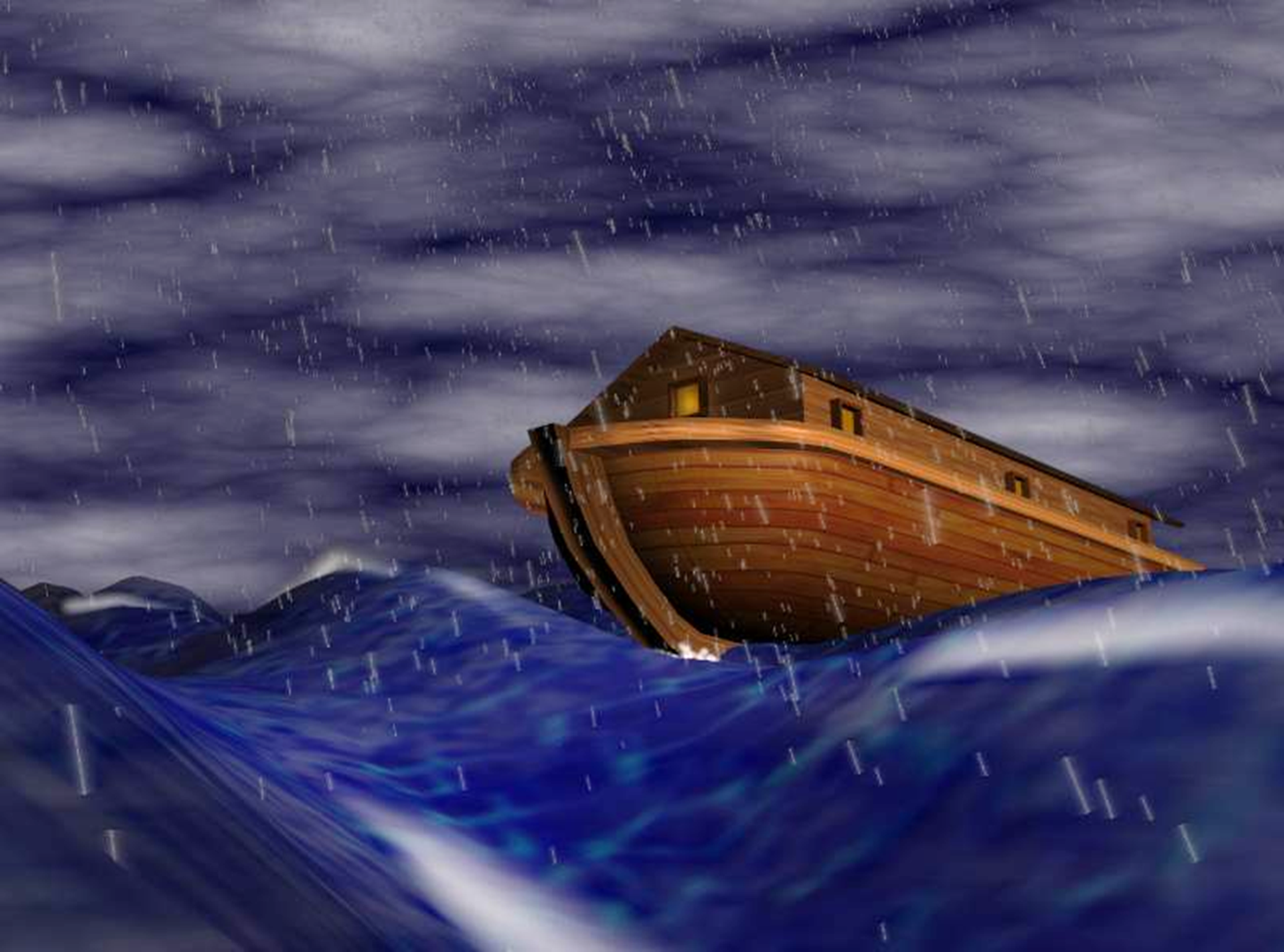 “Baptism, which corresponds 
to this, Now Saves You!”
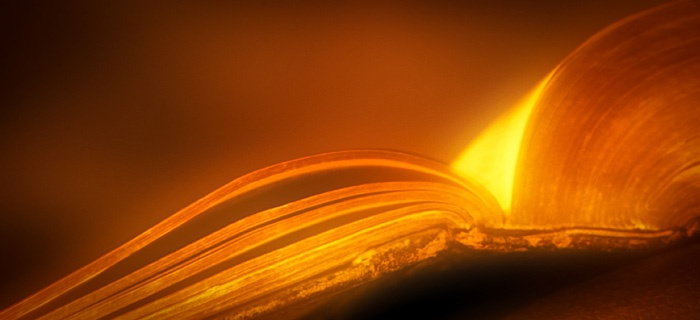 Hear the Gospel;
Believe in Jesus;
Repent of Sin;
Confess faith in Jesus;

________________________________

5)  Baptism
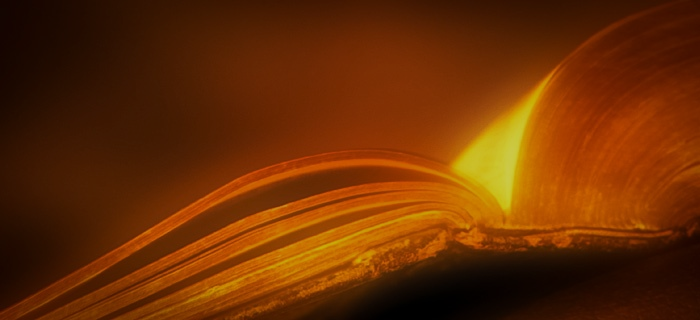 Hear the Gospel;
Believe in Jesus;
Repent of Sin;
Confess faith in Jesus;

________________________________

5)  “Baptism Now Saves You!”
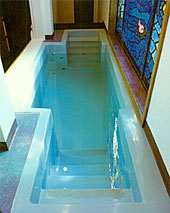 Is Baptism magic?

Are the waters full of some kind of spiritual potion?

CERTAINLY NOT!
1 Peter 3:18-22
18 For Christ also suffered once for sins, the righteous for the unrighteous, that he might bring us to God, being put to death in the flesh but made alive in the spirit, 
19 in which he went and proclaimed to the spirits in prison, 
20 because they formerly did not obey, when God's patience waited in the days of Noah, while the ark was being prepared, in which a few, that is, eight persons, were brought safely through water. 
21 Baptism, which corresponds to this, now saves you, not as a removal of dirt from the body but as an appeal to God for a good conscience, through the resurrection of Jesus Christ, 
22 who has gone into heaven and is at the right hand of God, with angels, authorities, and powers having been subjected to him.
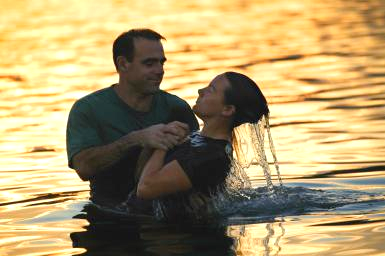 1 Peter 3:18-22
18 For Christ also suffered once for sins, the righteous for the unrighteous, that he might bring us to God, being put to death in the flesh but made alive in the spirit, 
19 in which he went and proclaimed to the spirits in prison, 
20 because they formerly did not obey, when God's patience waited in the days of Noah, while the ark was being prepared, in which a few, that is, eight persons, were brought safely through water. 
21 Baptism, which corresponds to this, now saves you, not as a removal of dirt from the body but as an appeal to God for a good conscience, through the resurrection of Jesus Christ, 
22 who has gone into heaven and is at the right hand of God, with angels, authorities, and powers having been subjected to him.
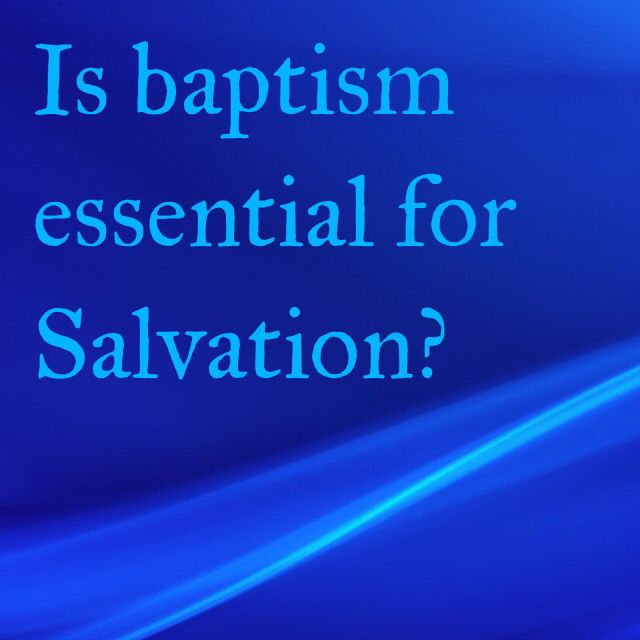 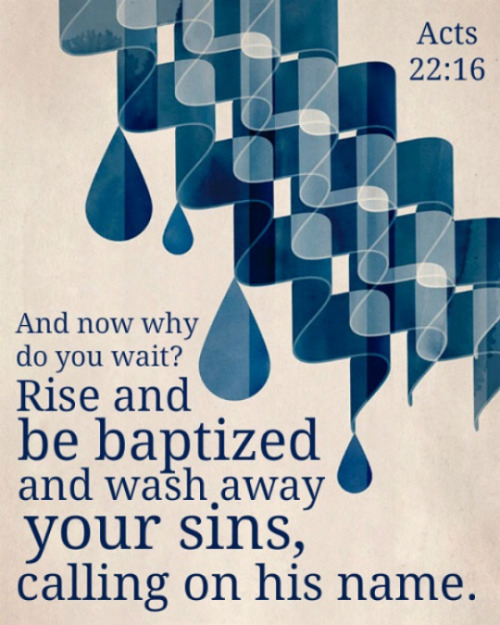 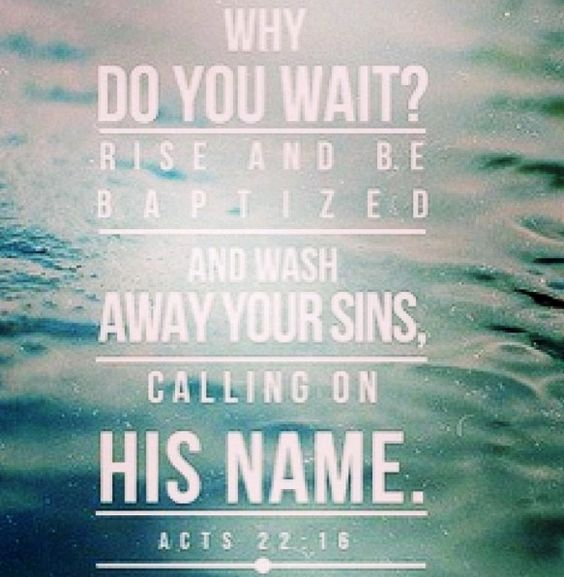 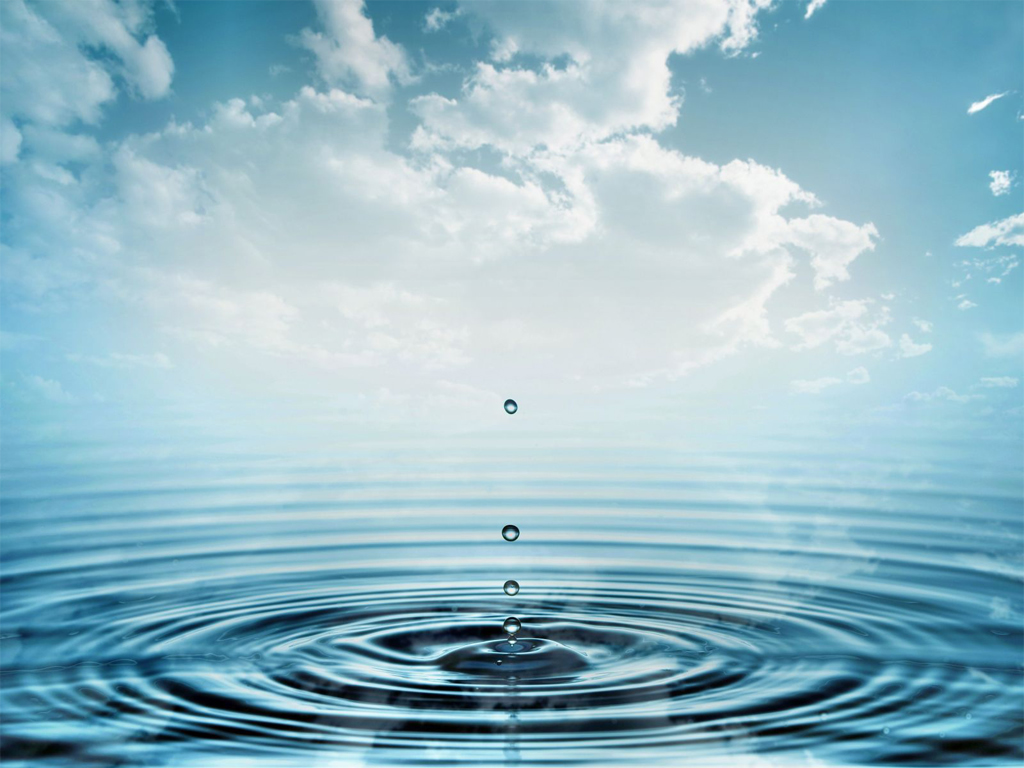 “Baptism Now Saves You!”
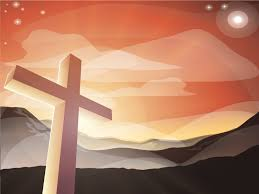 Do you believe that Jesus is the Christ, the Son of the Living God?
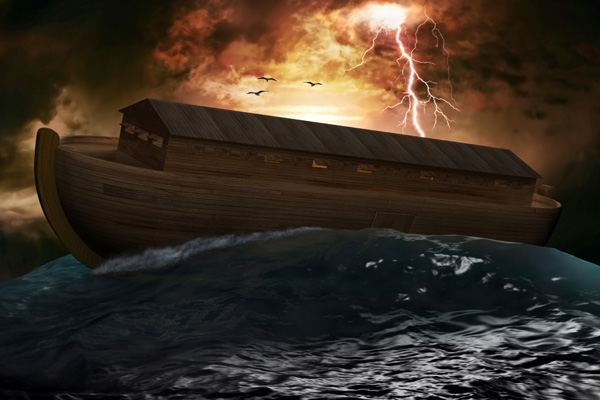 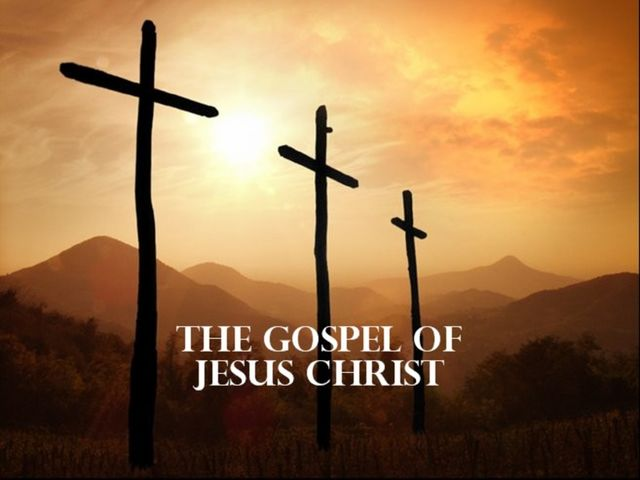 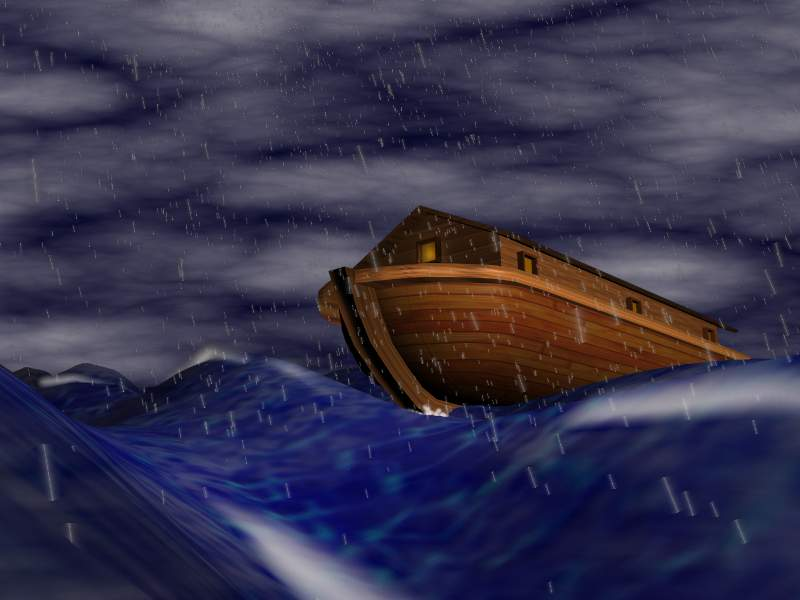 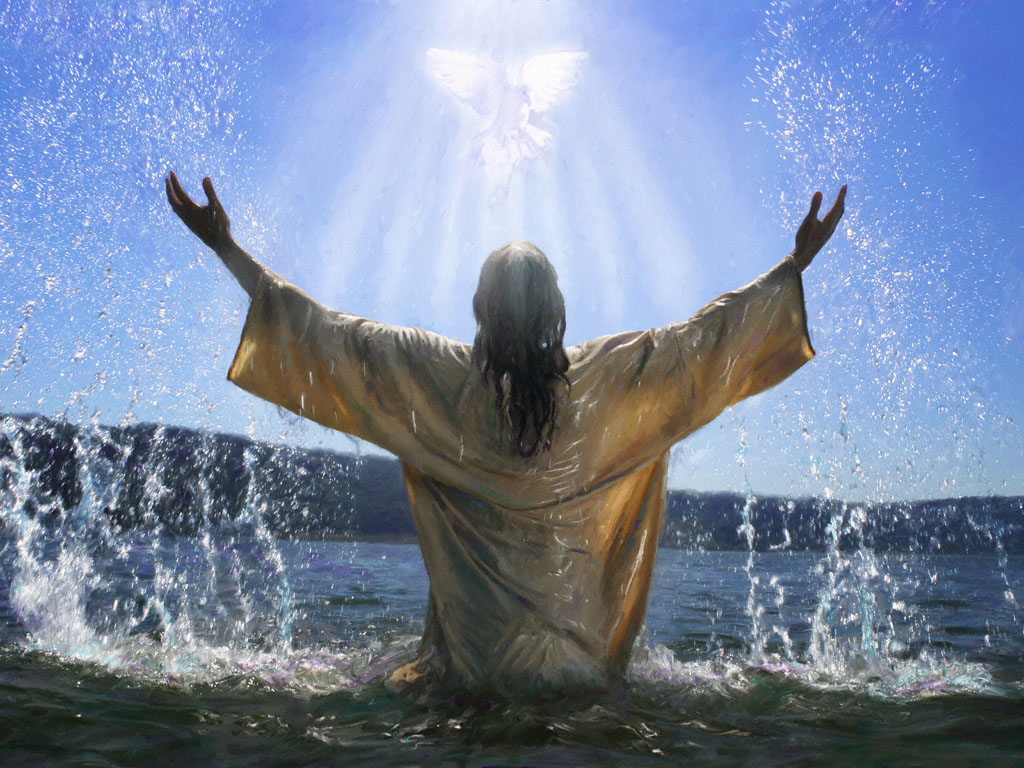 “Baptism Now Saves You!”
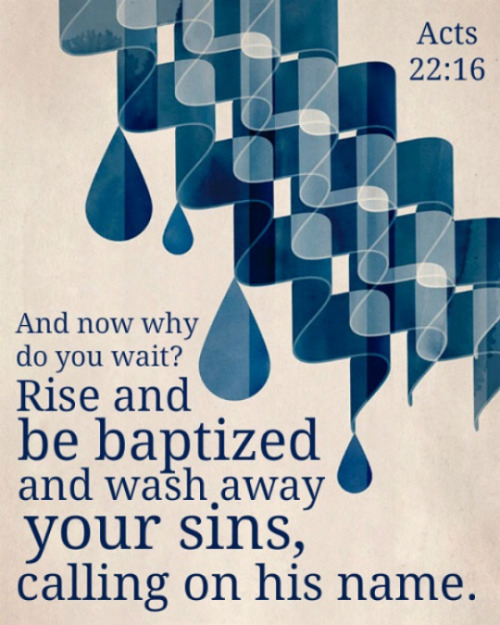